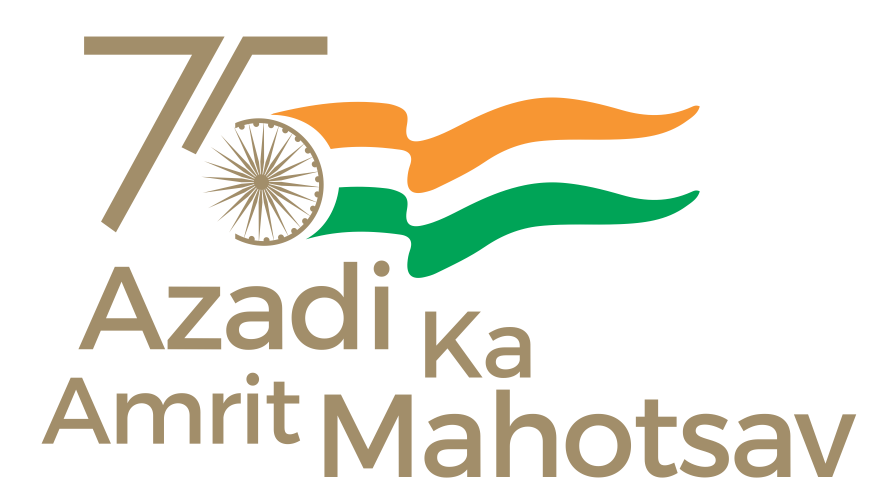 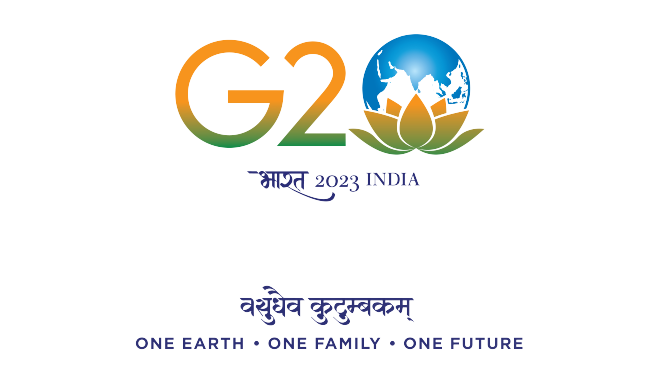 National Education Society for Tribal Students (NESTS), New Delhi
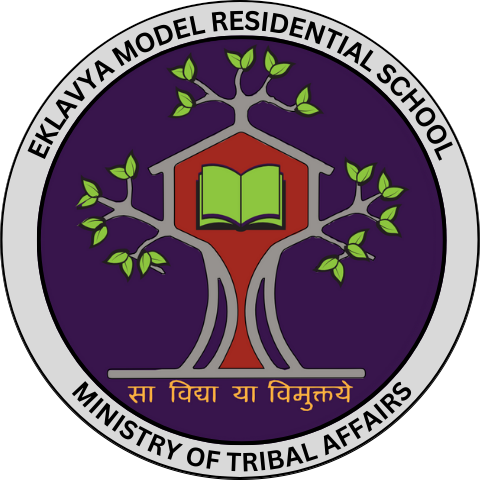 BUDGET WEBINAR Teachers for EMRS
“You may be thinking that there are Mantras for students and parents but not for teachers. Well, who can give Mantras to teachers? They are the ones who give Mantras to society!”
- Hon’ble PM Narendra Modi
Staff Recruitment forEklavya Model Residential Schools (EMRS)
In 2019, Government approved setting up of EMRS in every block with more than 50% ST population and at least 20,000 tribal persons. 
740 EMRSs will be set up by 2025-26, which will benefit 3.5 lakh tribal students across the country. 
Each school to get Rs.5.23 Crores annually for recurring expenditure @ Rs.1.09 Lakhs per student per year.
EMRSs are proposed to be centrally managed by National Education Society for Tribal Students on the line of Navodaya Vidyalayas.
As on date, 690 schools have been  sanctioned and 400 EMRSs are  functional benefiting more than 1.10 lakh students.
38480 teaching and non teaching staff will be recruited for 740 EMRSs.
Union Budget Announcement 2023-24
“Central Recruitment of Teachers for EMRSs – A total of 38,800 teachers and support staff shall be recruited in the next few years for the Eklavya Model Residential Schools which will benefit 3.5 lakh tribal students.”
Mechanism of Implementation
Each EMRS to have a total of 52 teaching and non-teaching staff as per CBSE norms. 
38480 teaching and non teaching staff will be recruited centrally in a phased  manner.
Centralized recruitment shall be carried out through CBSE .
In the Academic Year  2023-24, about 10000 teaching and non teaching staff will be recruited for 450 schools.
Central  pay scales and service conditions for staff across all EMRSs.
Phase-wise staff requirement
Timeline for Recruitment
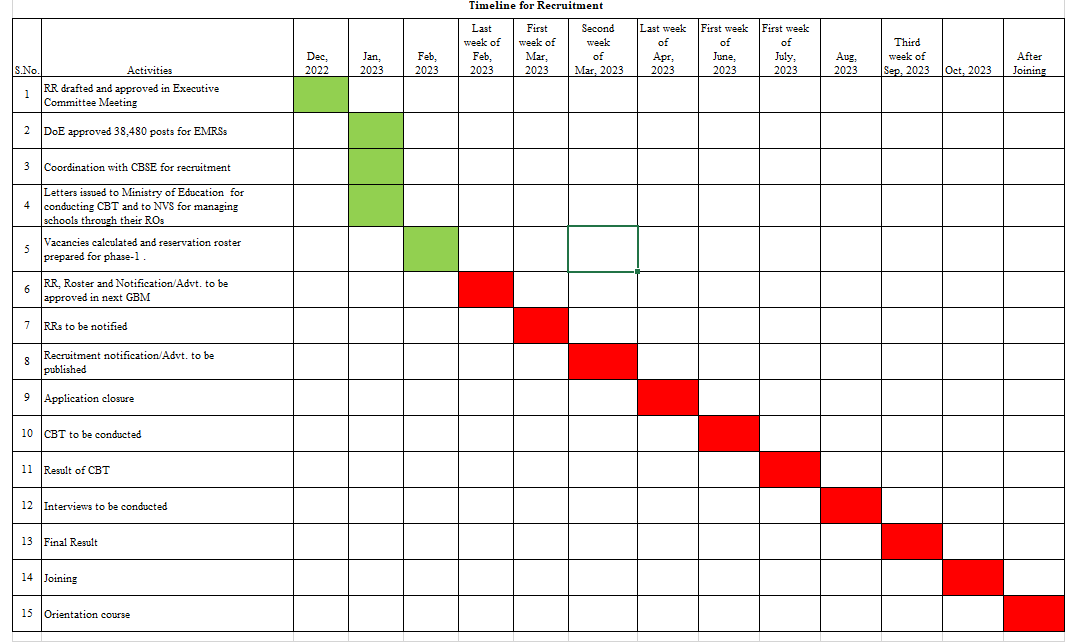 Challenges
How to attract talented and quality teachers given the remoteness of schools. 
Orientation and training of teachers to align them with  the requirements of tribal students who are mostly first generation learners.  
Capacity building of recruited staff. 
High rate of attrition anticipated. Recruited teachers may prefer JNV/KVs and other options.
Problems of connectivity, medical facilities and other infrastructure in remote areas of schools.
List of Experts
List of Experts
Cntd...